Further speed up of CGEM digitization
Xinnan Wang, Liangliang Wang
CGEM cluster
Electronics Measurement
Anode
Induction
Induction
Drift and Avalanche
GEM3
Drift and Avalanche
GEM2
GEM1
Signal-current 
Signal-current*(scale/scale2)3     (3 GEM foils)
Gain*scale  (scale ~ 1.6) 
 Gain*scale2 (scale2 < 1)
Ionization
Cathode
Tests with single p-
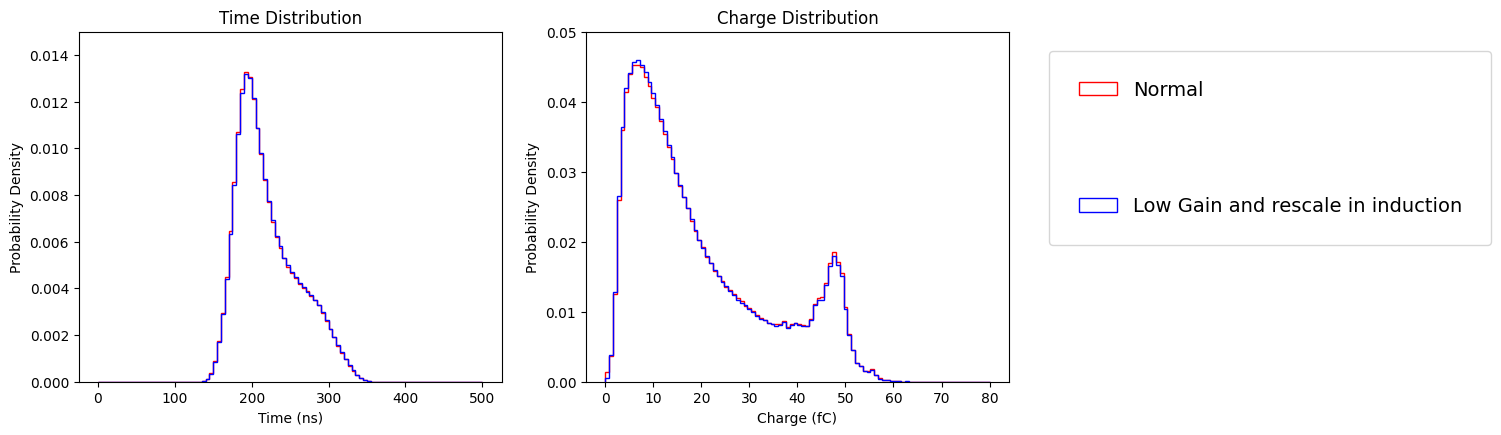 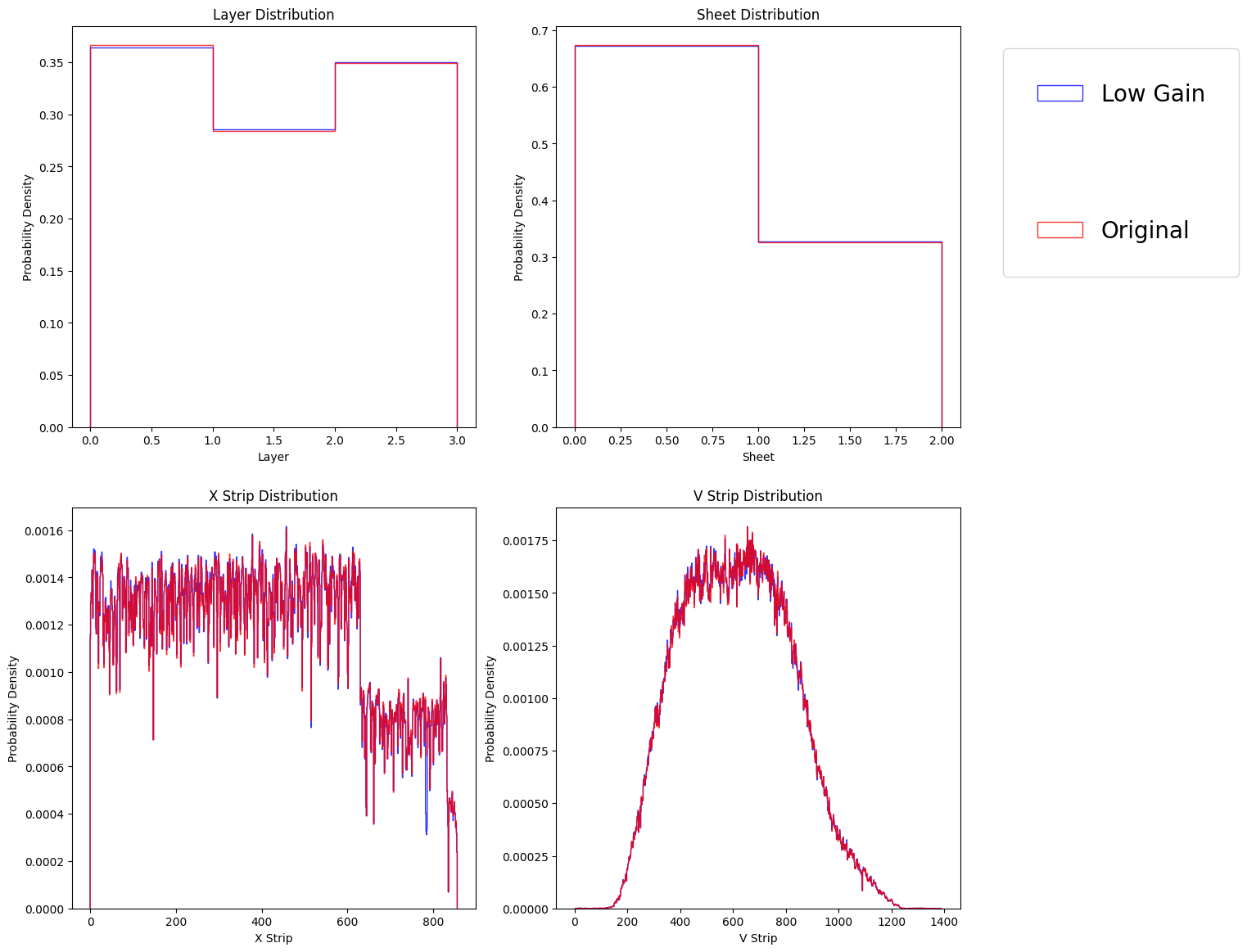 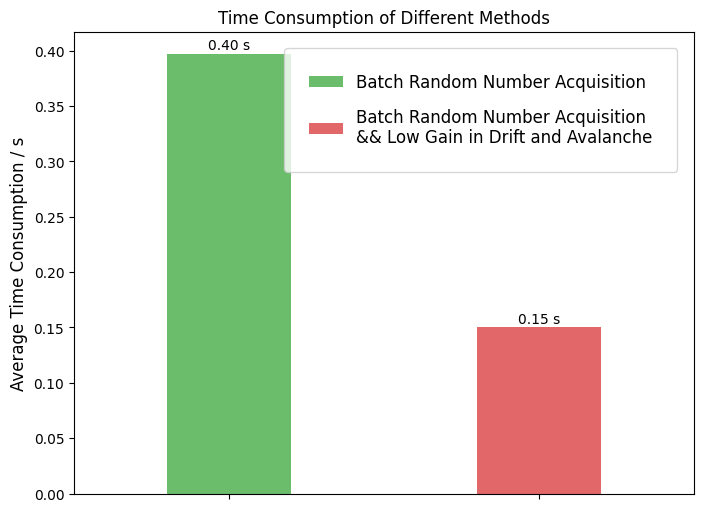 scale2=1
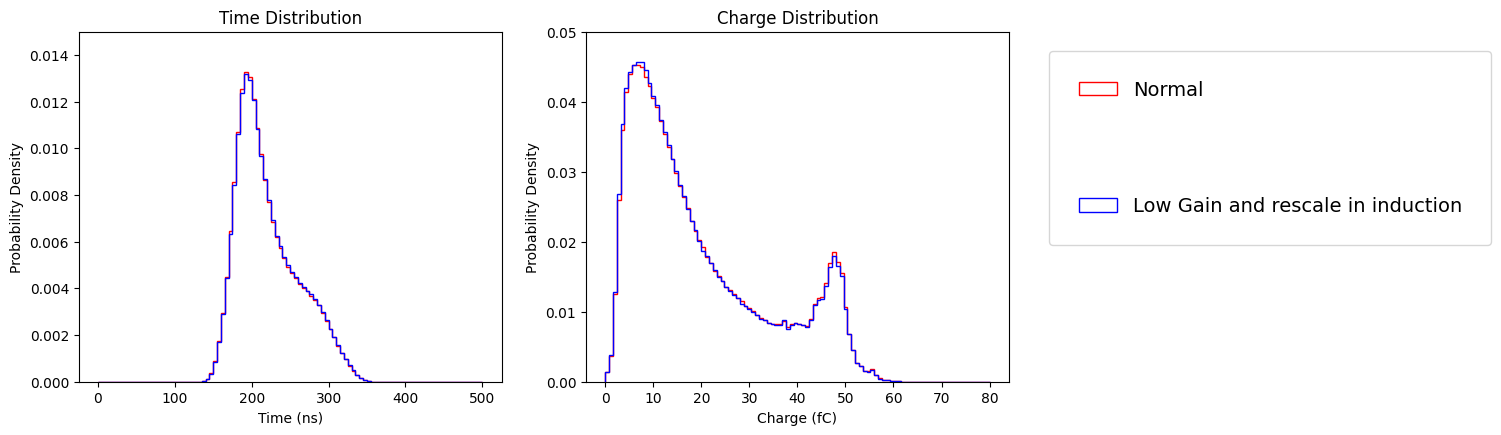 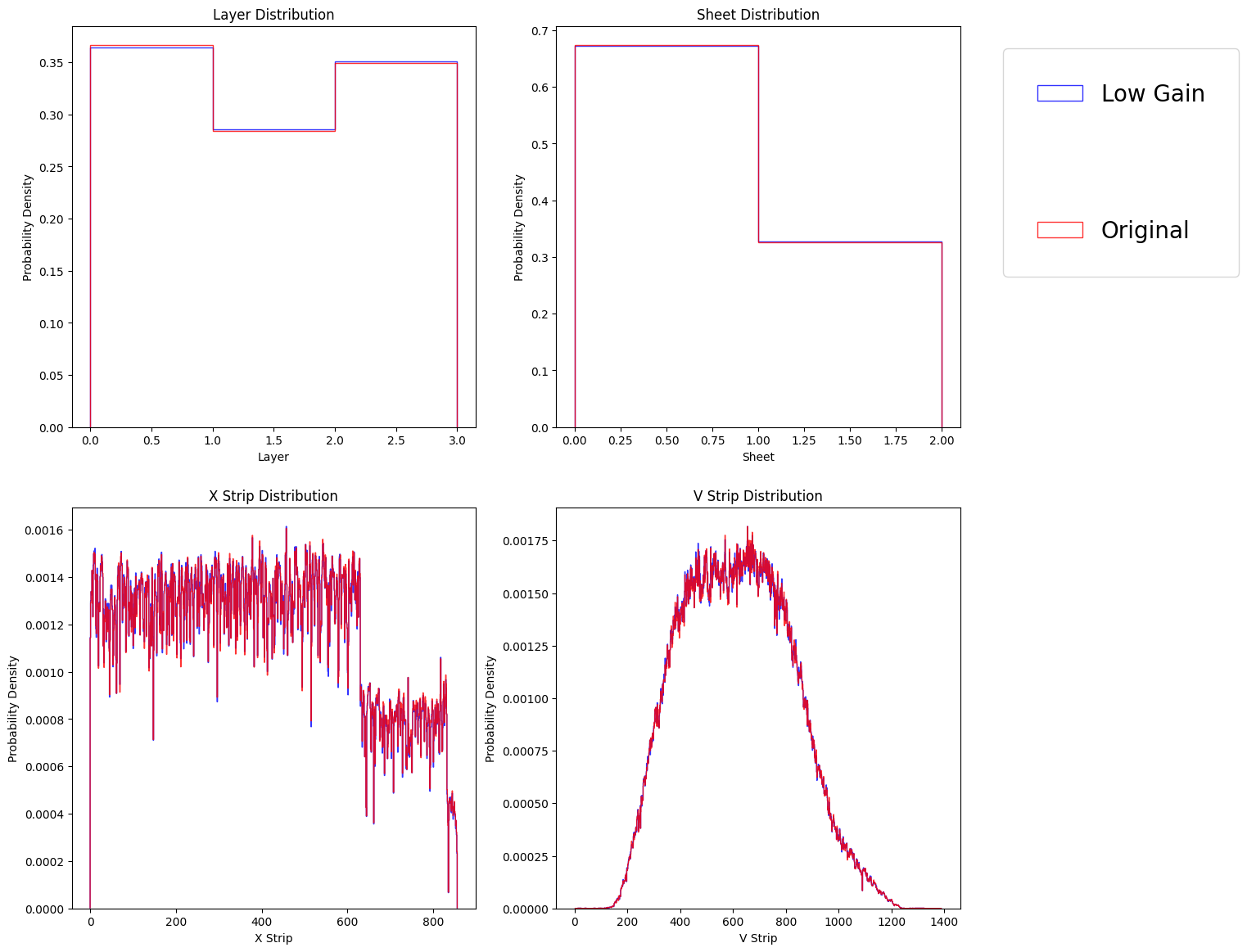 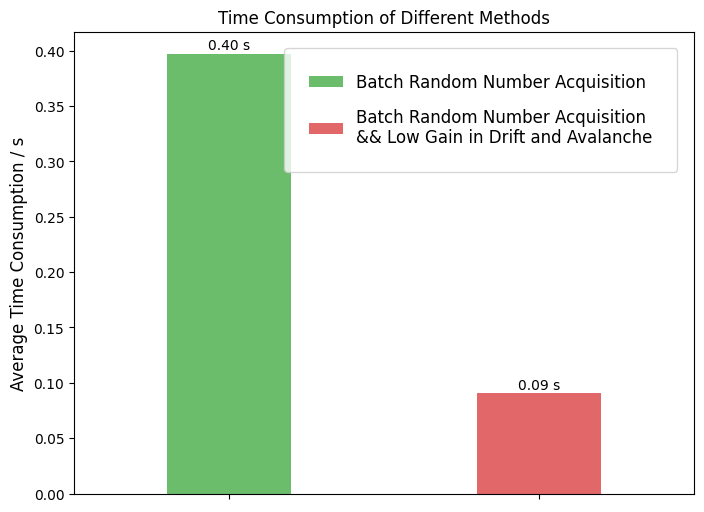 scale2=0.5
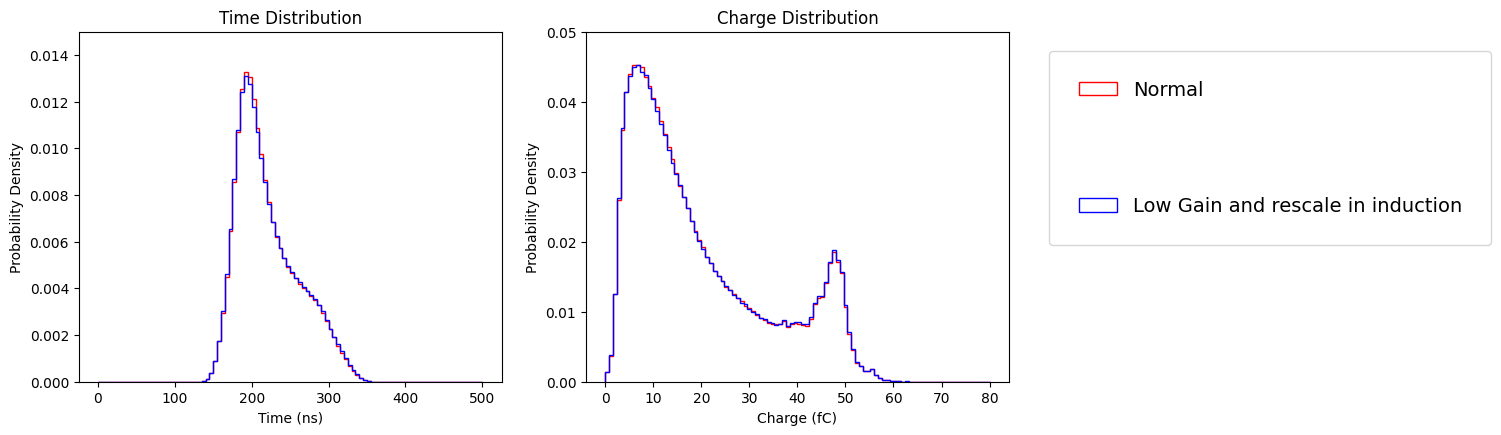 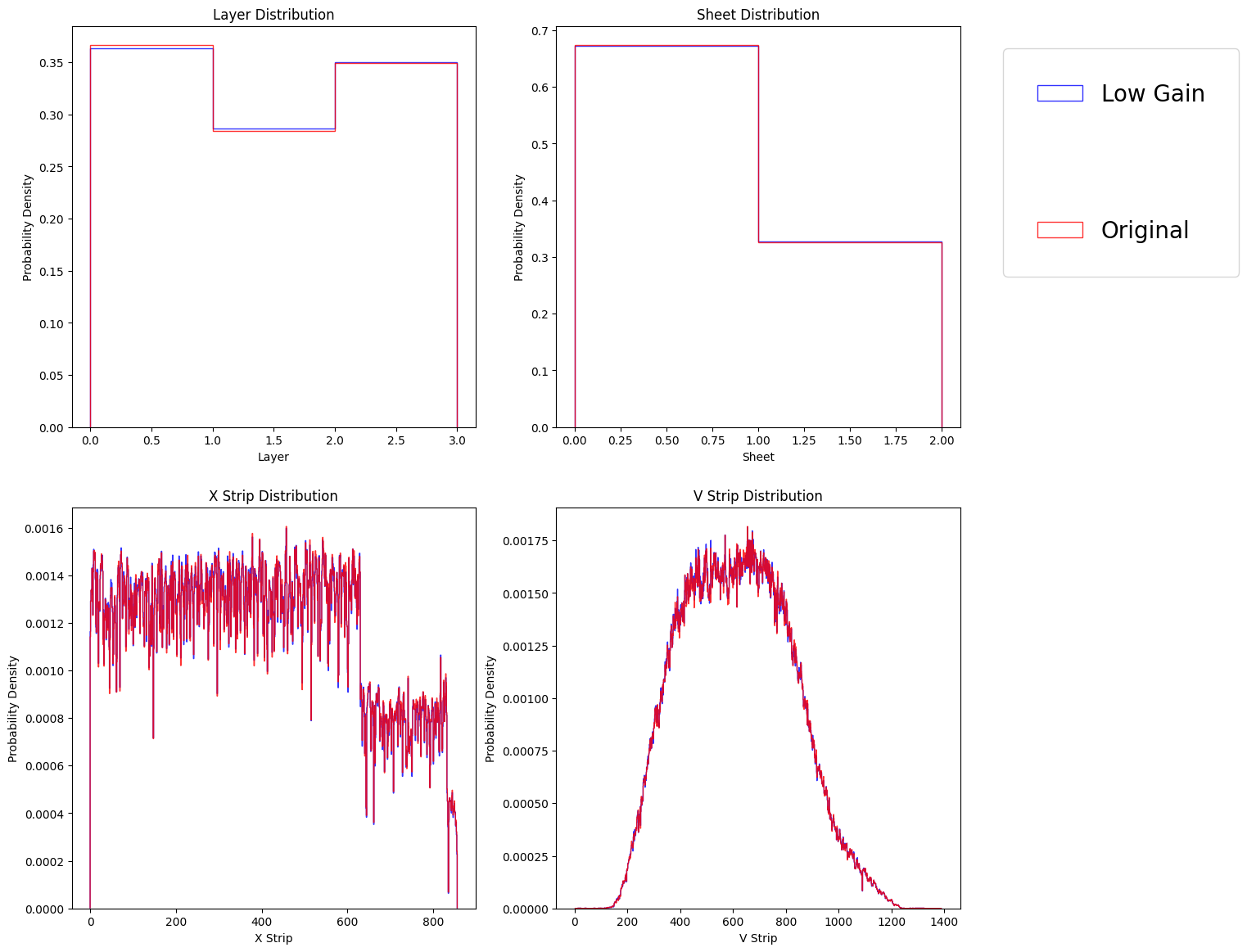 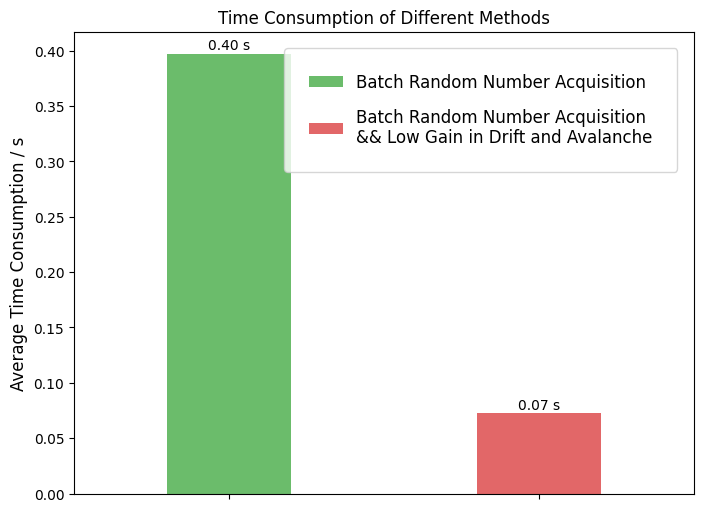 scale2=0.25
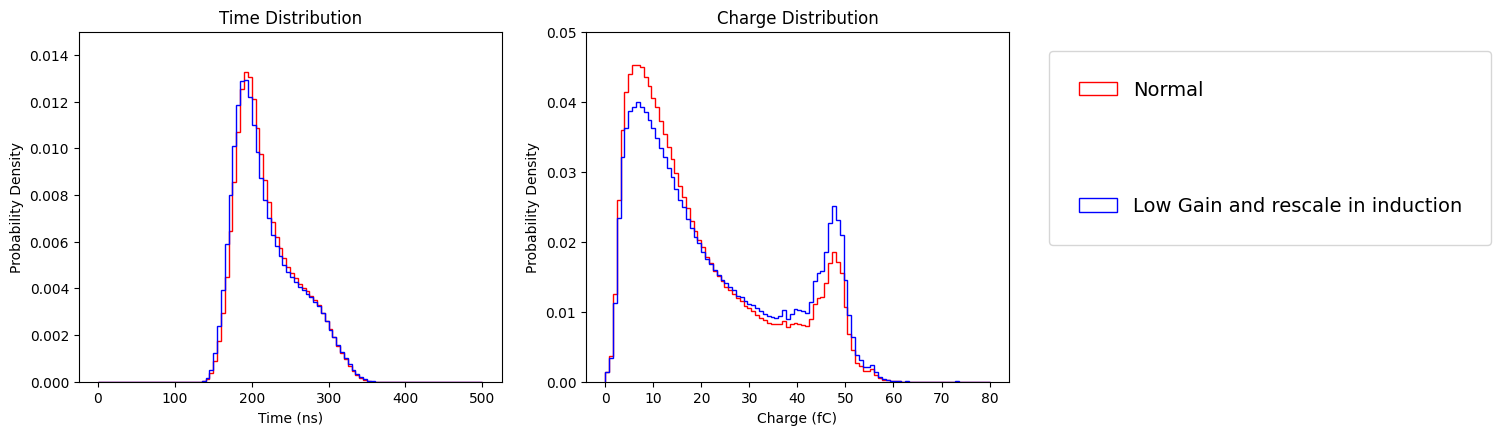 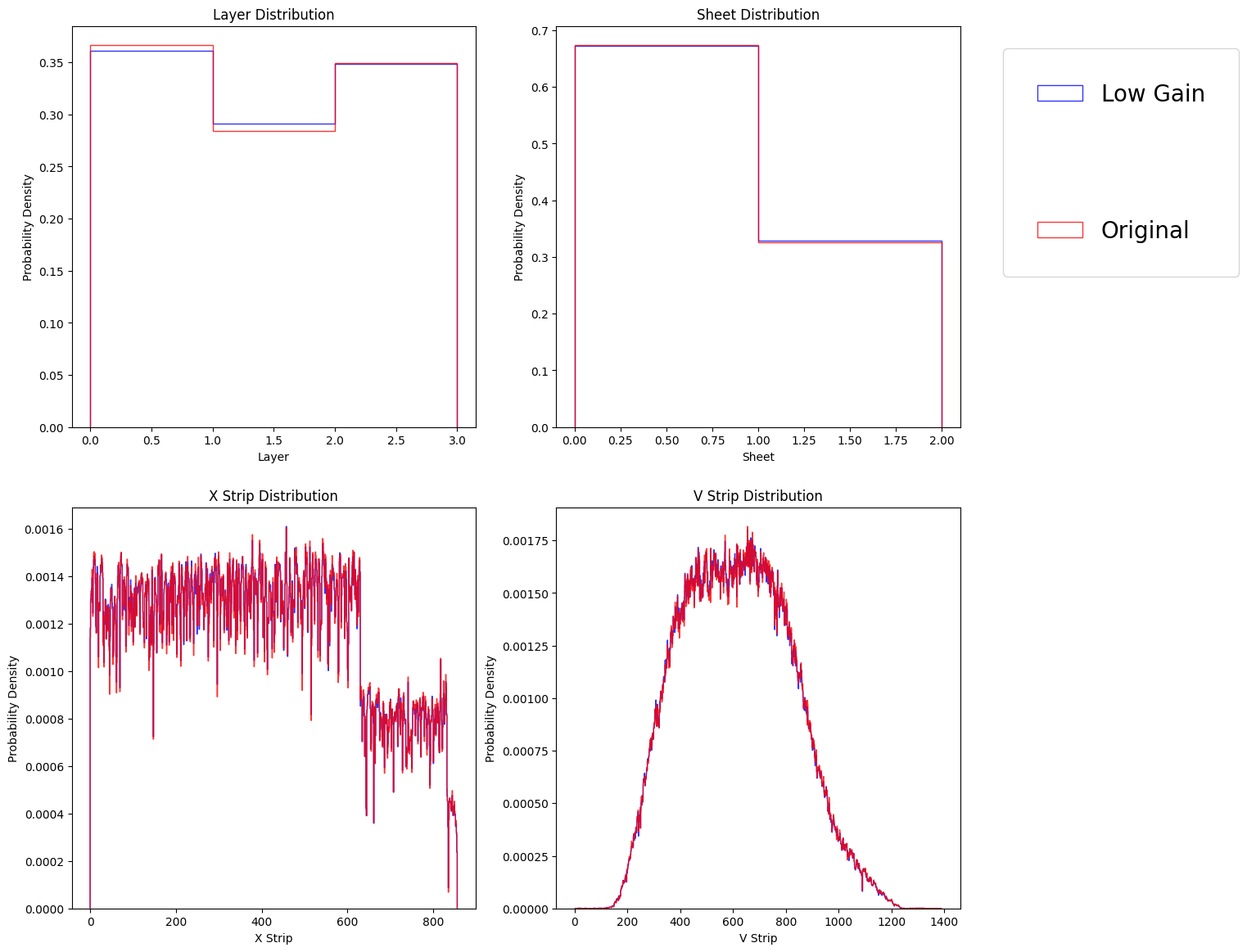 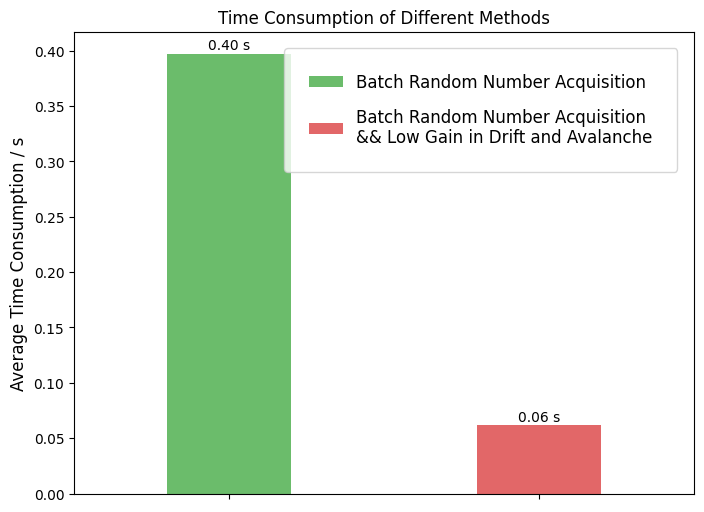 scale2=0.1
Summary
The gain in sampling can be reduced and then the induced current can be scaled back
A proper reduction can keep consistent digitization result, and get a further speed up by a factor of 5 to 6 for single pions
Need more tests with different momentum, particle type, w/ and w/o magnetic field to get a proper reduction factor